The future
In 1998, Kodak had 170,000 employees and sold 85% of all photo paper worldwide, BUT within just a few years, their business model disappeared and they went bankrupt Although they saw the digital camera is coming(1975).
In 1948 The transistor was invented at Bell Labs. 
Western Electric had the patent BUT they did not 
see the future in it. In 1953 they sold it to Sony. 
Within few years Western was bankrupt
Sony is still strong today  and it did change 
the world of today through use of the transistors.
AND NOW         
                                 Digitization of the brain 
Two years ago scientist were able to upload  the memory. 
SO memories can be uploaded and down loaded. THIS IS BRAIN NET.
You will be able to upload emotions, feelings, sensations, memories 
of your first dance, your first kiss, your first whatever.
You can upload other people’s memories and become them …......
whatever you want. However you need a computer to memic 100 billion
 nuerons and 100 trillion interconnections.
You can upload my memory and become me if I make my memory available 
SO WHAT will  happen to our teaching method, Or the universities, 
Degrees.  
OPEN YOUR EYES AND LOOK INTO THE FUTURE WITH YOUR MIND  
and face  “tomorrow”,  “today”  so that you will be ahead.
There is so many changes coming in your generation
 that I do not have the time to cover them  BUT
The biggest Coming Problem in the world of Tomorrow:
Is Unemployment, followed by social unrest If population growth is not controlled.          EVENTUALLY:
The person who has technical knowledge plus the ability to express ideas,  to assume leadership,  and to arouse enthusiasm among people - that person is headed for high earnings power.
And now few words before we begin.
How to study well
Every body’s studying method is different
The following slides is general guidelines
Sleep enough and well
You need 7 to 8 hours of sleep each night
Deep Sleep will clean the memory
It will help both long and short time memory
During deep sleep short memory gets transferred to long term memory so you do not lose what what you have learned
Sleep everyday on the same time
Relax before you go to bed
Lecture time
Read the topic and understand it, and digest it.
Ask yourself what you have just read 
Ask yourself why is that so
Try to understand rather than memorize
Write down headlines and your summary of what you have read and go over it at the end of studying period
Re-Write your class notes the same day
Take a break every hour or so of study, and meditate or walk, but do not watch television or read your mobile!!
Focus
Put away your mobile
After a while on the same subject, change the subject.
If you see yourself keep drifting away, remind  yourself to be attentive.
Close your eyes sometimes and take a deep breath.
After food, take a break before start to study.
In the classroom
Put away you mobile
Have the right mindset when you want to listen and understand
Give full attention to the lectures and notice lecturer’s stress points
Sit as close as you can in front of the lecture room
Avoid sitting next to students who talk or joke during class time.
Eat Nutritious food
Eat slow-digesting food  that has plenty of minerals like Oatmeal
Lots of Vegetables and fruits
Eggs, Avocado, Walnuts are good for your brain
Always have a balanced diet, specially before the exam not just the day before but much earlier
Have lots of berries, all kind of it, particularly blueberry
Exercise
Take time to exercise
It helps blood circulation over all your body specially your brain.
It  takes your toxins away
It is a break from continuous thinking
It stimulates your senses
Time Management is crucial
Plan your study time
Have a study schedule, and update it as you go along
Do not leave everything to the last minute
Go to the classroom aware of the topics you are about to receive
Study your topics day by day 
Do the assignments and lab works on time
Do not leave things for the future
DO NOT cram materials and study night before the exam
Prepare an agenda of what you have to do daily and weekly
Study group
Have a study group for your topics to discuss point of understanding
Make point of meeting them on specific schedule
If in your study group a person talks out of context on regular basis, remind him not do it often
How to improve your brain power
Train your memory for better performance
Food that you eat
Avocado,
Wild Salmon fish full of Omega 3
All kind of Berries
Green leafy vegetables
Eggs
Coconut oil
Exercise
20 to 30 minutes a day
Lets your blood circulate, and feed the brain. 
Makes you feel good,
Removes toxins from your body
Improves memory
Good night sleep
At least 8 hours of sleep every day
Deep sleep is essential to clean you memory from plaques and Ameloids.
Circadian rhythm, on the hour sleeping , improves short and long term memory
Stress Management
Stress is the mother of all diseases
It harms the body and the brain
It Exhausts you and does not let you think clearly
socializing
Having a good social circuits that you can spend quality time with
Removes stress 
Clears your brain
Learning and challenging your thought through interaction
Learn new things
Challenge and Change your  brain by learning new staff, 
increase your knowledge
Learn new languages
Get new hobbies
No Negative thoughts
No bad intentions,
Thinking good 
Love
Humor
Clean environment
Clean air around you,
Mold free surrounding
Clean every day staff you deal with
LOVE   LOVE   LOVE    LOVE
Love remains the #1 brain booster
It gives positive energy
It gives hope
It gives pleasant feeling
It gives path for future
It makes you stronger: emotionally, psychologically and physically.
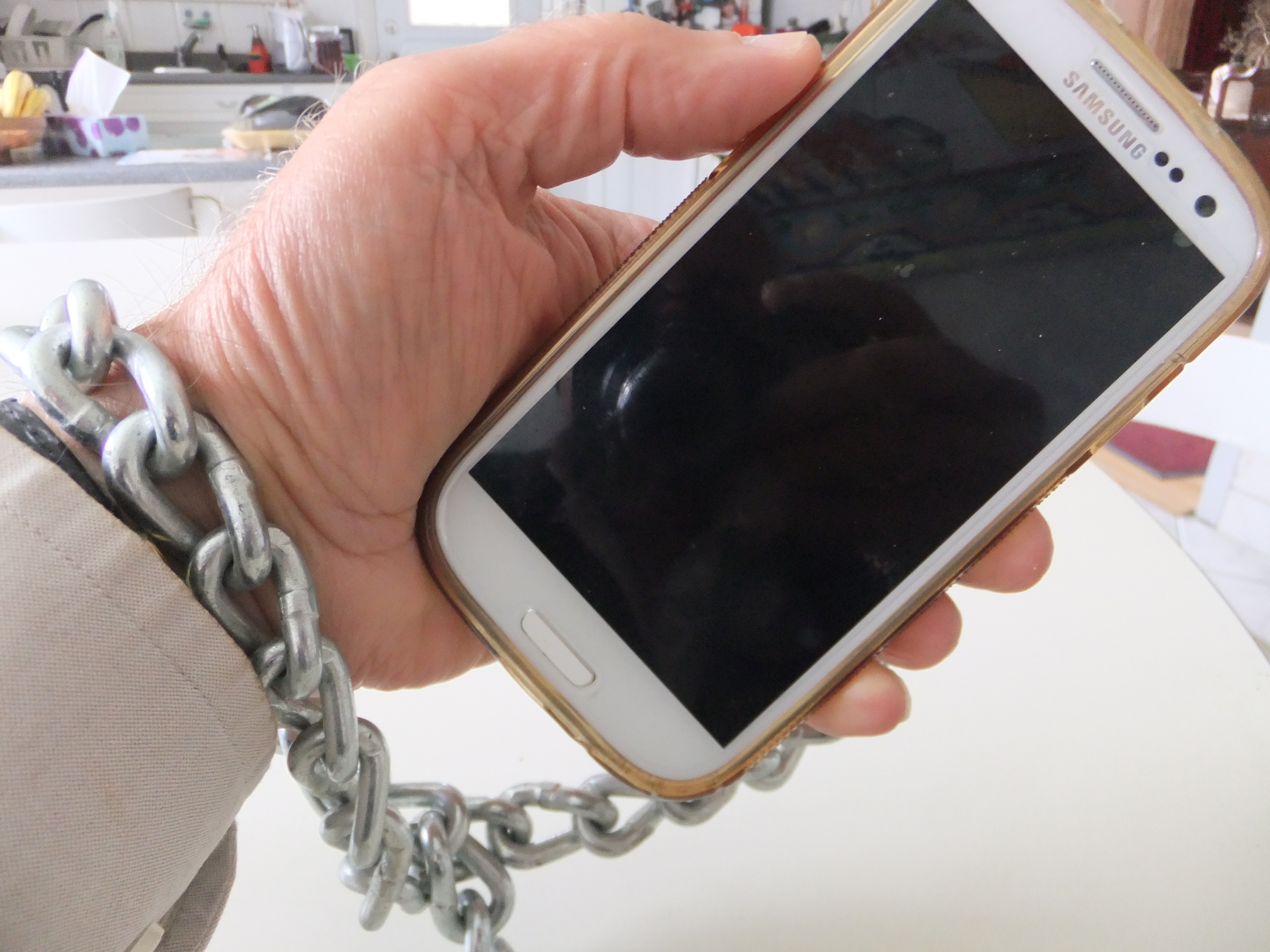